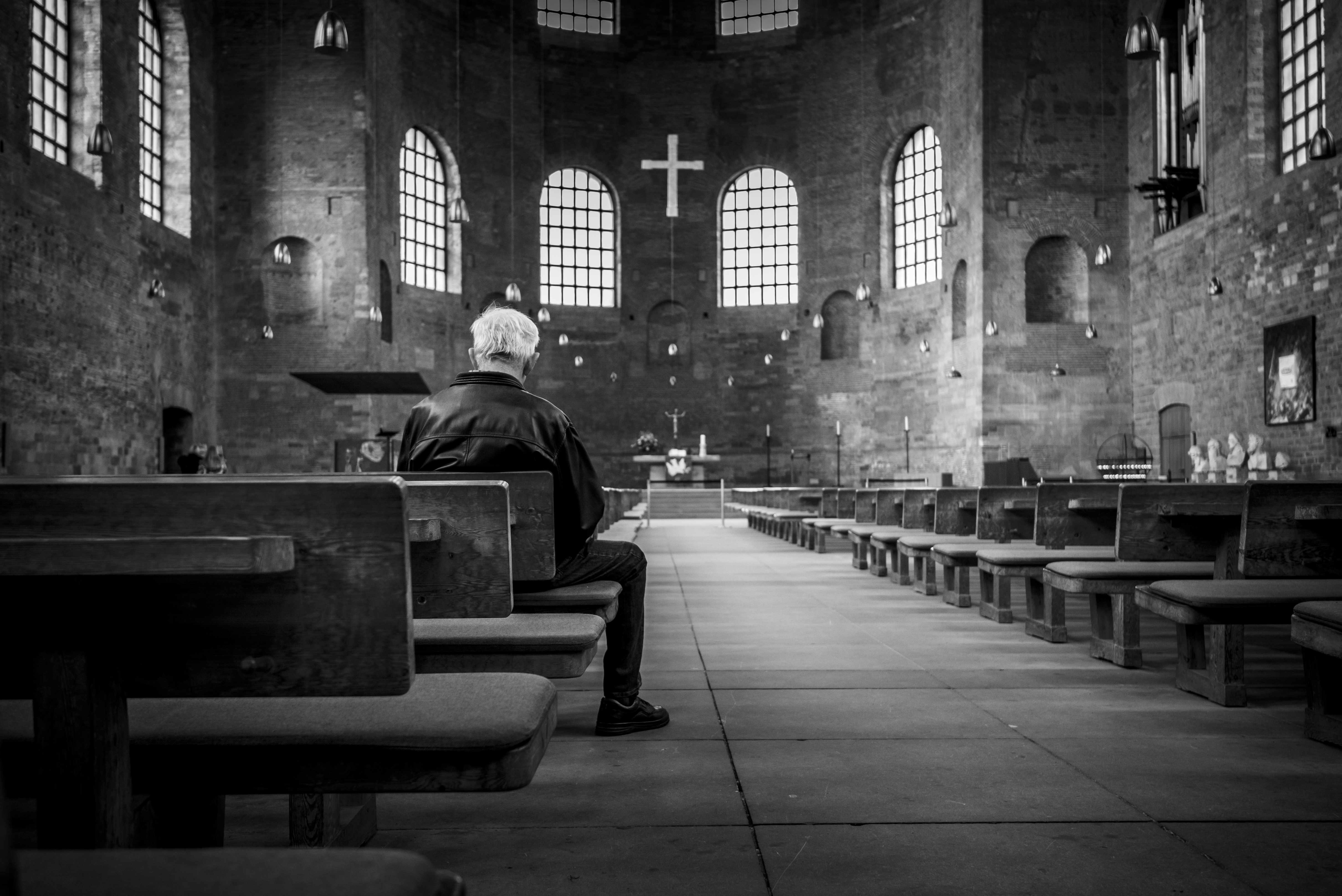 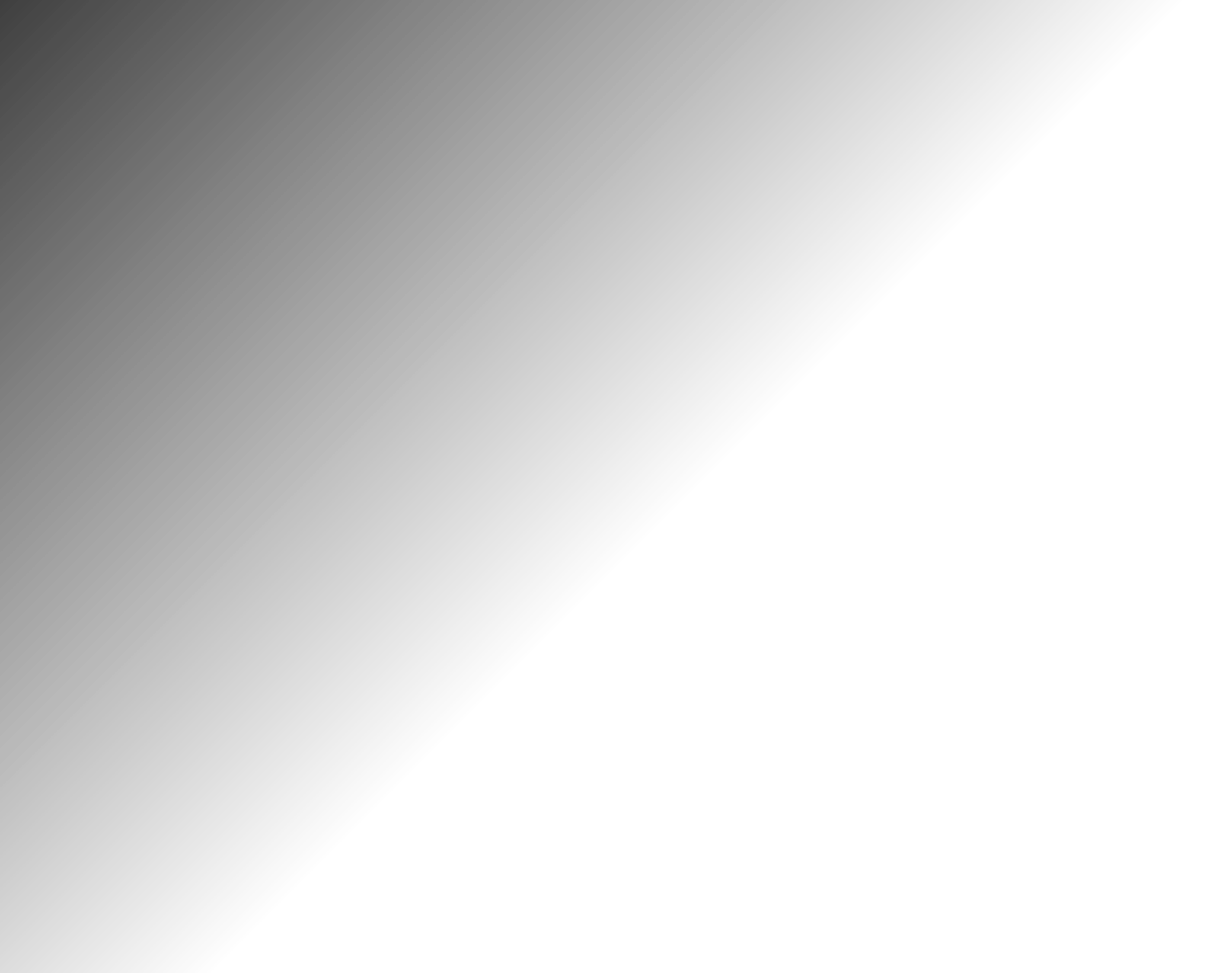 Session 3
We all have a Story
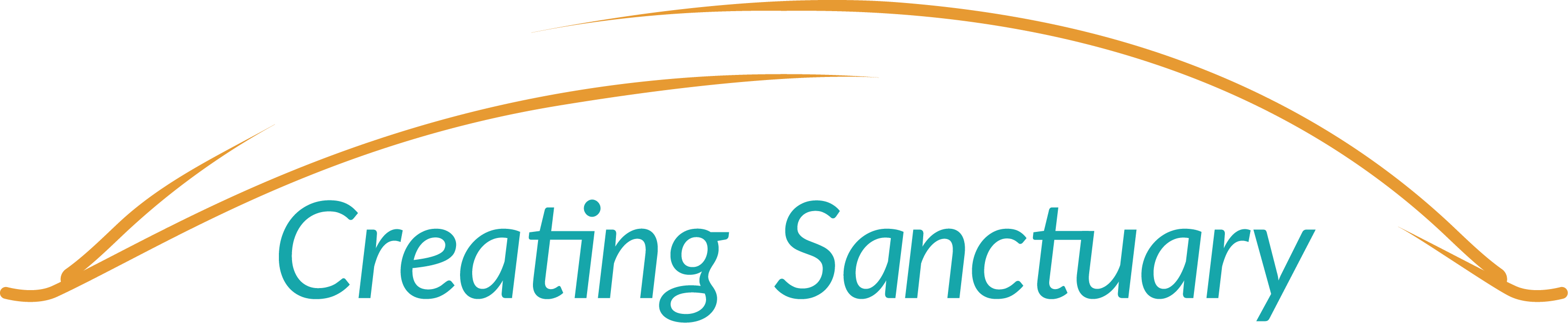 A Covenant Prayer:For Creating Sanctuary Together
Gracious God Under the shadow of your wings We find welcome embrace and compassionate love, And in the coming of your son amongst us, We encounter the outstretched arms of Love without limits.
Help us to be your covenant peopleReaching out to one another As Christ has reached out to us.
S3:1
As we journey together Help us  To be treated with care And met with love 
To listen to the voices of those least heard And encourage  all views to be respectedTo seek to be genuine and honestAnd not speak in ways that cause harm 
To hold each other’s stories  in confidence And exercise grace in our words and actions.
When disturbed or confused,To seek understanding
S3:2
When challenged or movedTo embrace the learning 
Help us on this journey to be strangers no longer, But pilgrims on the wayFor the sake of Jesus Who walks with us, breaks bread for us to share,and opens our eyes.
AMEN
S3:3
S3:4
“I thirst”
John 19:28
S3:5
Pause and Reflect
We thirst!All of us thirst;For recognition, friendship, inclusion; truth.
We thirst,all of us thirst;For authenticity, acceptance, understanding; for permission to be who we wholly are.
It is our basic need,A fundamental requirement of humanity.To be fully seen.
S3:6
Lord, when you were thirsty, they mocked you,It may have appeared to those standing by that they met your need, Yet what you were offered was not what you needed,it would never have been enough. 
God, we thirst.
In a world often parched and arid from a lack of authenticityand welcome,Where often we too have failed to meet the needs of the otherWe too have wanted to be seen to serve,We too have caused insult, offering a second-rate solution.
S3:7
God, we thirst,all of us thirst,From our need for others, 
Our need for you,Our need for love.
S3:8
A Prayer for Discernment
As we share our stories 
May the Spirit quench our thirst for truth and understanding 
May the crucified and risen Lord meet us in our need
May God at work in lives so different from our own,kindle within us a deep love and friendship for all
AMEN
S3:9
S3:10
Prayer
Around the Cross of Christ, we stand together,Here is a place of grace,where we realise that we are all in need of JesusHere is the great leveller,Where the broken find healing,Where the lost are foundWhere the outcast is welcomedThe place where love, mercy, and hope abound.Here we stand, never alone, always with others,Others just like us, in need of Jesus.
S3:11
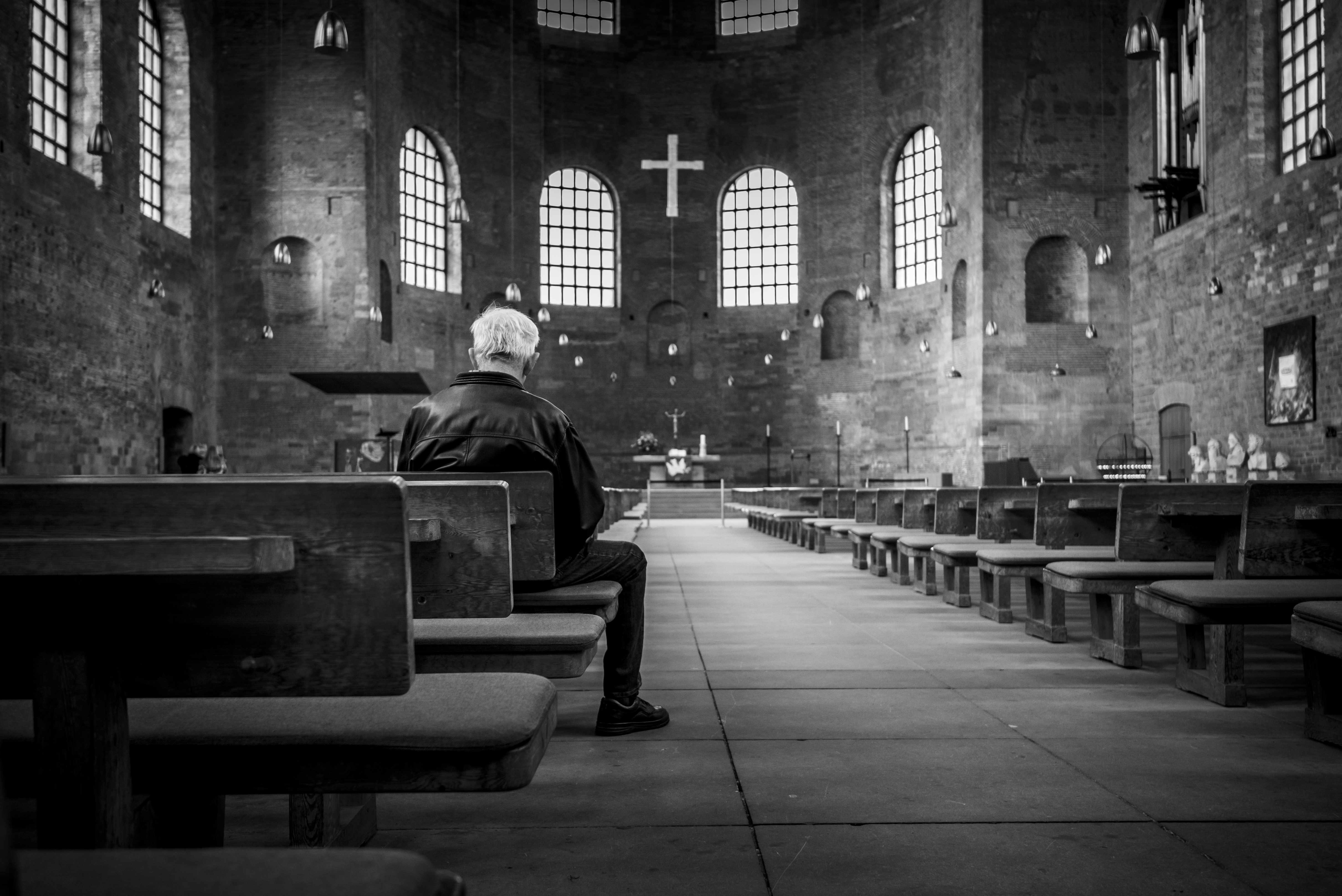 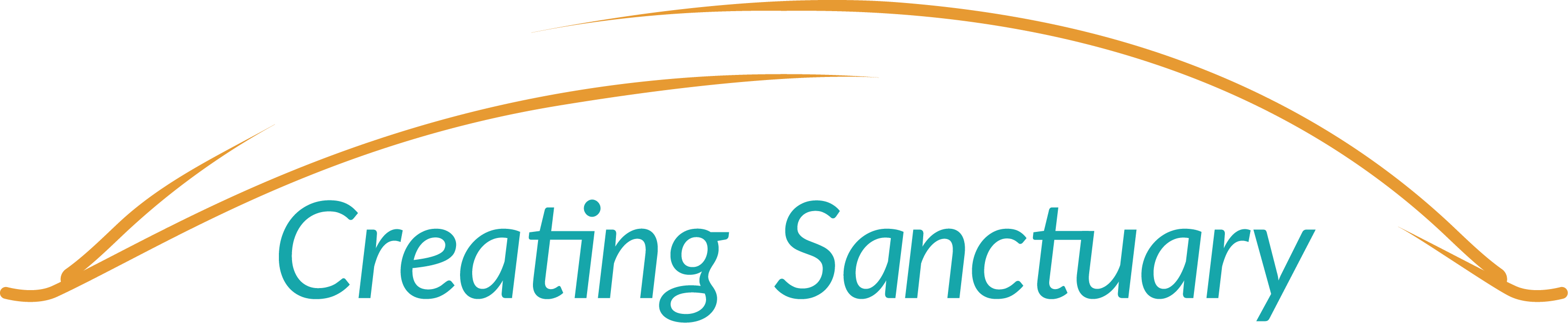